《中国共产党重要文献汇编》首批十二卷出版发行
新华社北京8月8日电  由中共中央党史和文献研究院、中央档案馆合作编辑的《中国共产党重要文献汇编》首批文献集，近日由人民出版社出版发行。
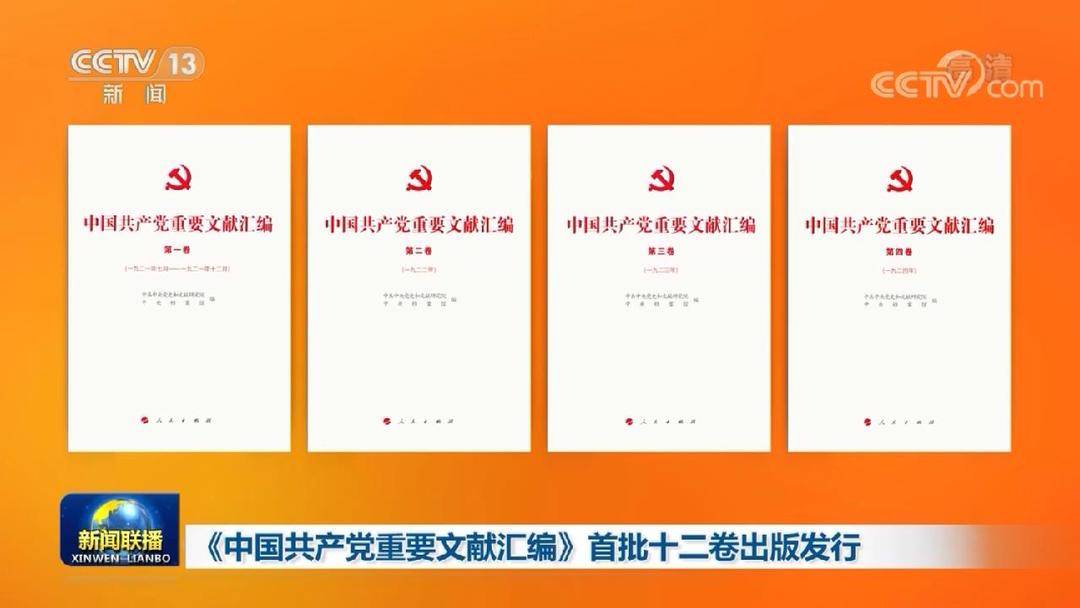 《中国共产党重要文献汇编》是一套学习研究党的历史的权威文献资料集。这次出版的首批文献集主要包括1921年至1927年期间党的重要文献，共12卷，430余万字，建党以前形成的部分重要文献以“附编”收入第1卷中。这些重要文献记录了中国共产党筹建和创立的艰辛路程，同时也呈现了中国共产党逐步形成并坚定践行的伟大建党精神。